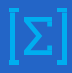 6
МАТЕМАТИКА
КЛАСС
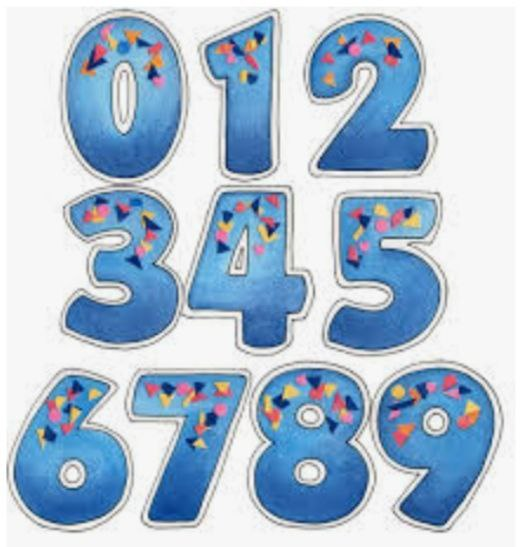 Тема:
РЕШЕНИЕ ЗАДАЧ. (ДЕЛЕНИЕ ЧИСЕЛ 1.)
ПОВТОРЕНИЕ
Чтобы частное было положительным числом, необходимо чтобы делимо и делитель были одинакового знака.
   Чтобы частное было отрицательным числом необходимо чтобы делимое или делитель были отрицательным числом.
РЕШЕНИЕ ЗАДАЧ
№ 926. Выполните действия:
-85 : (-17) + (-42) : (-3) – (-96) : 24 = убираем лишние знаки: частное отрицательных чисел есть число положительное и число противоположное отрицательному положительно = 85 : 17 + 42 : 3 + 96 : 24 = 5 + 14 + 4 = 23.
-70 : (-2) – (-84) : 4 + 63 : (-9) = 70 : 2 + 84 : 4 – 63 : 9 = 
     = 35 + 21 – 7 = 49.
РЕШЕНИЕ ЗАДАЧ
– 6 : (- 2,4) = 6 : 2,4 = 2,5
– 2,5 : (- 0,5) = 2,5 : 0,5 = 5
РЕШЕНИЕ ЗАДАЧ
РЕШЕНИЕ ЗАДАЧ
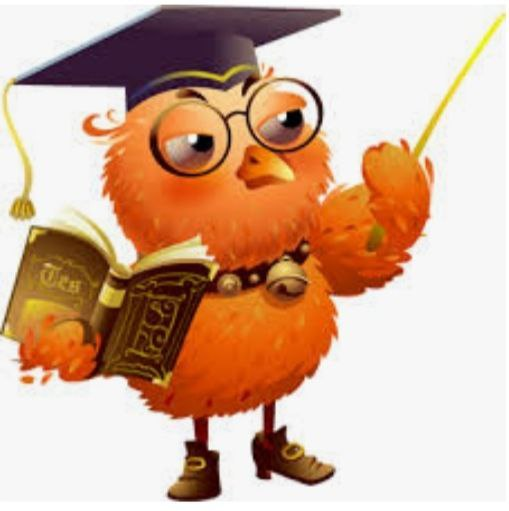 ПРОВЕРКА ПОЛУЧЕННЫХ ЗНАНИЙ
Работа с самооценкой.
Если высказывание верно, запишите цифру 1, если не верно цифру  0
При умножении числа на один получаем само число.
При умножении числа на ( -1) получаем взаимно обратное число.
При умножении чисел одинакового знака произведение всегда отрицательно.
Частное чисел разного знака всегда отрицательно.
Произведение взаимно обратных чисел всегда равно ( -1).
Частное противоположных чисел равно ( -1).
Произведение четного числа отрицательных сомножителей число положительное.
Произведение нечетного числа сомножителей число отрицательное.
ПРОВЕРИМ И ОЦЕНИМ СВОИ ЗНАНИЯ
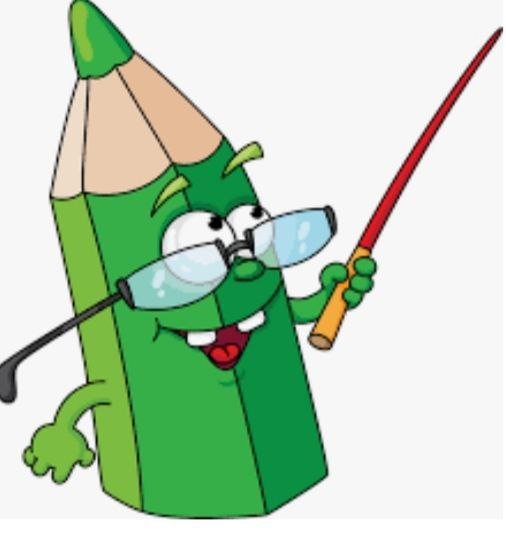 Если ошибок нет поставьте себе          «5»
  1 – 2   ошибки                                           «4»
  3 – 4   ошибки                                           «3»
  более 4 ошибок                                        «2»   

 У вас должно получиться число 10010110.
САМОСТОЯТЕЛЬНАЯ РАБОТА
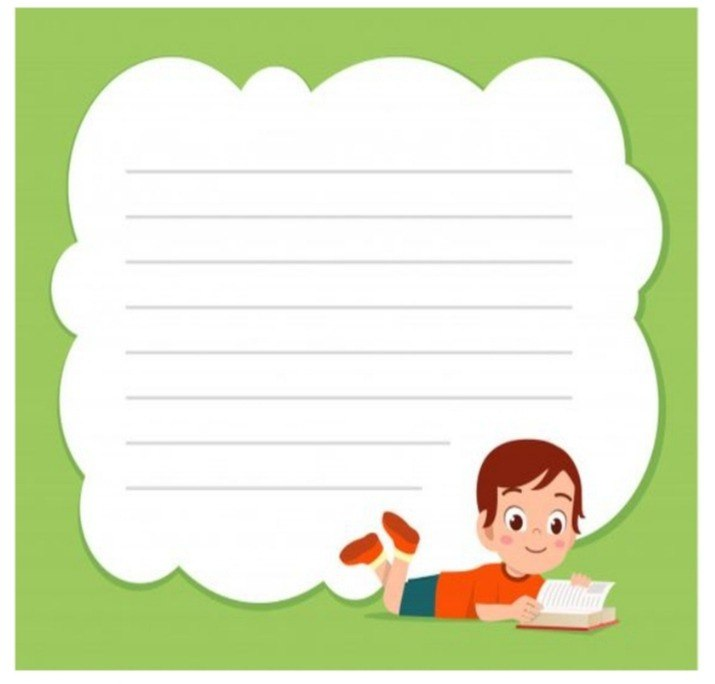 РЕШИТЬ ЗАДАЧИ 
№ 934, № 935, № 936
НА СТРАНИЦЕ 171.